Посуда
Лексико-грамматические упражнения для развития речи детей 4-7 лет
Называние предметов
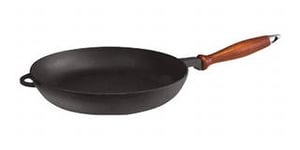 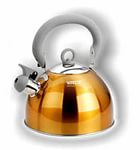 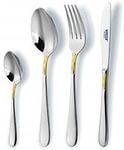 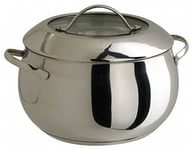 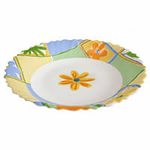 Игра «Один – много»
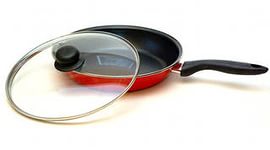 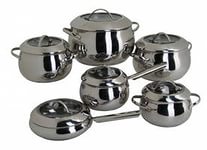 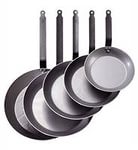 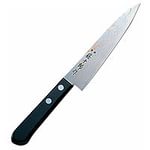 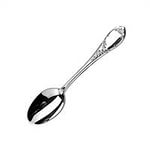 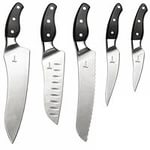 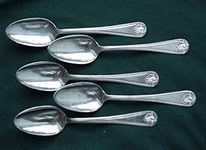 Игра «1- 5»
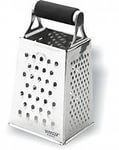 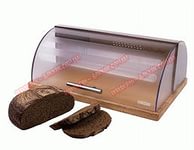 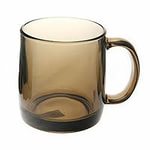 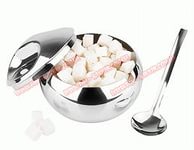 Загадки
Я пыхчу, пыхчу,                               Если я пуста бываю,
Больше греться не хочу.                   Про себя не забываю!
Крышка громко зазвенела,                Но когда несу еду,
«Пейте чай, вода вскипела!»             Мимо рта я не пройду!
 
                           Она бывает глубока,
                           Она бывает мелка,
                           Однако, эта не река…..
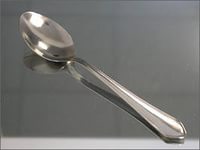 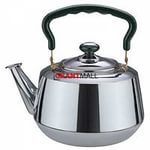 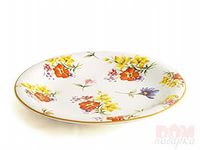 Загадки
Неприступная на вид                Чайника подружка,
Подбоченившись стоит,             Имеет два ушка!
А внутри – то посмотри,            Варит кашу, суп для Юли
Угощение внутри!                      И зовут её   …….            
  

Если хорошо заточен,
Все легко он режет очень!
Хлеб, картошку, свеклу, мясо,
Рыбу, яблоки и масло!!!
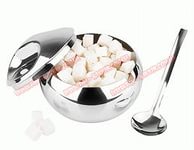 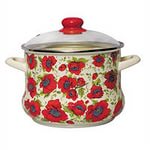 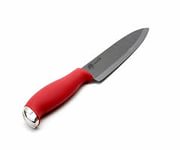